Technological Revolution
Ch. 29.1
Compact Computer
I. Computer
    A. ENIAC (WWII) 1946
    B. Integrated Circuit (1959)
       1. Robert Noyce
          a. Silicon Valley
             i. Intel
               -micro-processor
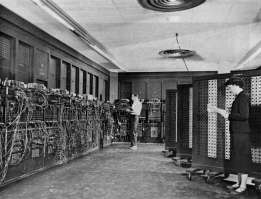 Computers for Everyone
C. Availability
		1. Stephen Wozniak & Steve Jobs
		    a. Apple (1976)
			i. Apple I & II
			ii. Macintosh
		2. International Business Machines(IBM)
		    a. Personal Computer (PC)
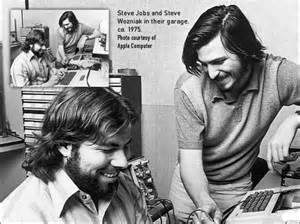 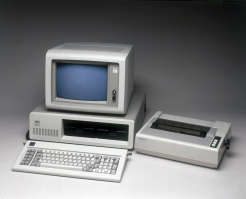 Bill Gates & Microsoft
D. Bill Gates
		1. Microsoft
		   a. software
		       i. MS-DOS
		       ii. Windows
			-telecommute
II. Telecommunications Revolution
	A. Telecommunications Act (1996)
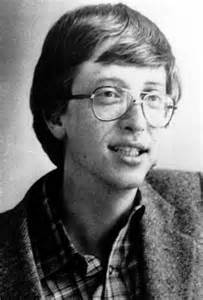 Rise of the Internet
III. Rise of the Internet
	A. U.S. Defense Department
	    1. Advanced Research Project 	   Agency  (ARPANET) 1969
	B. Supercomputers
		1. National Science Foundation
		    a. nationwide service
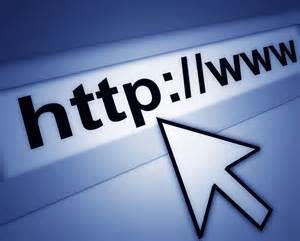